Большая буква               в названии городов
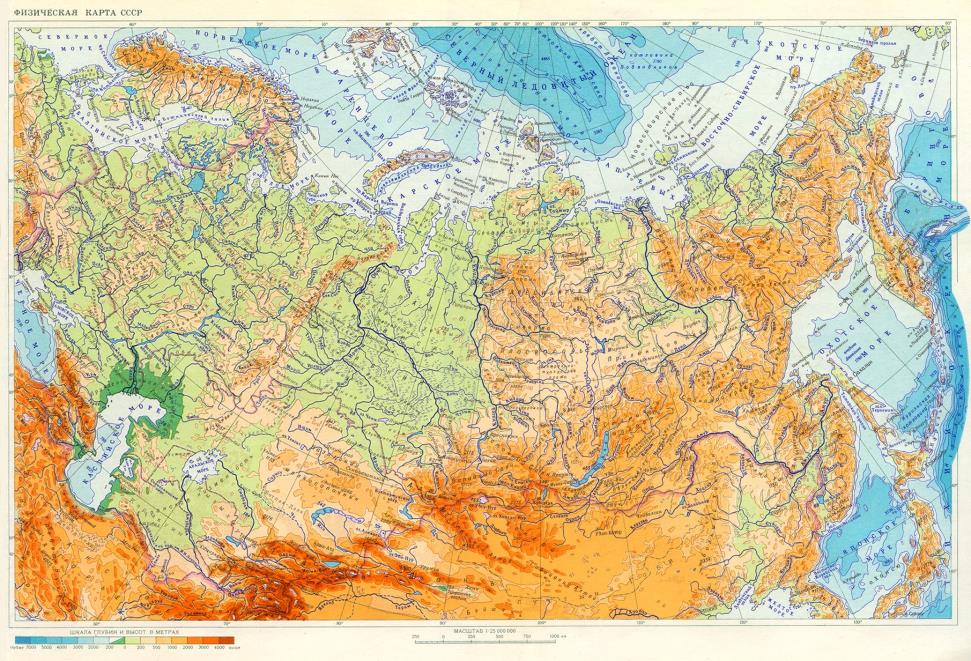 Россия
Москва
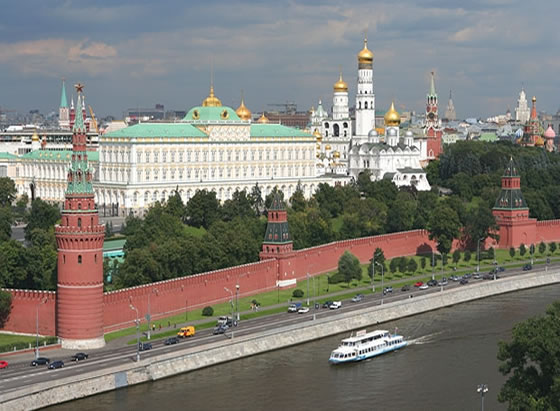 Санкт-Петербург
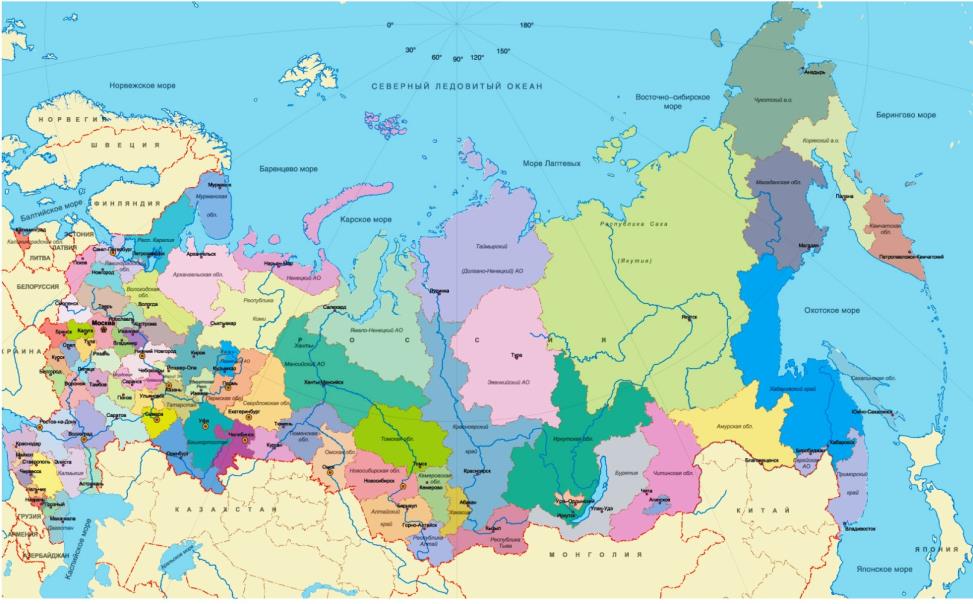 Великий Новгород
Псков
Вологда
Петрозаводск